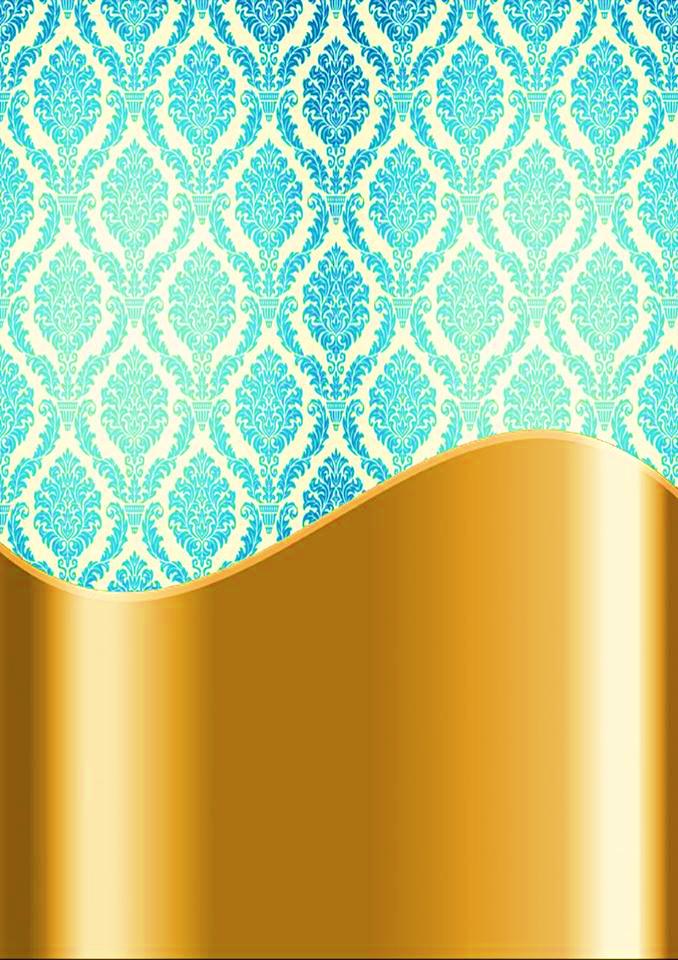 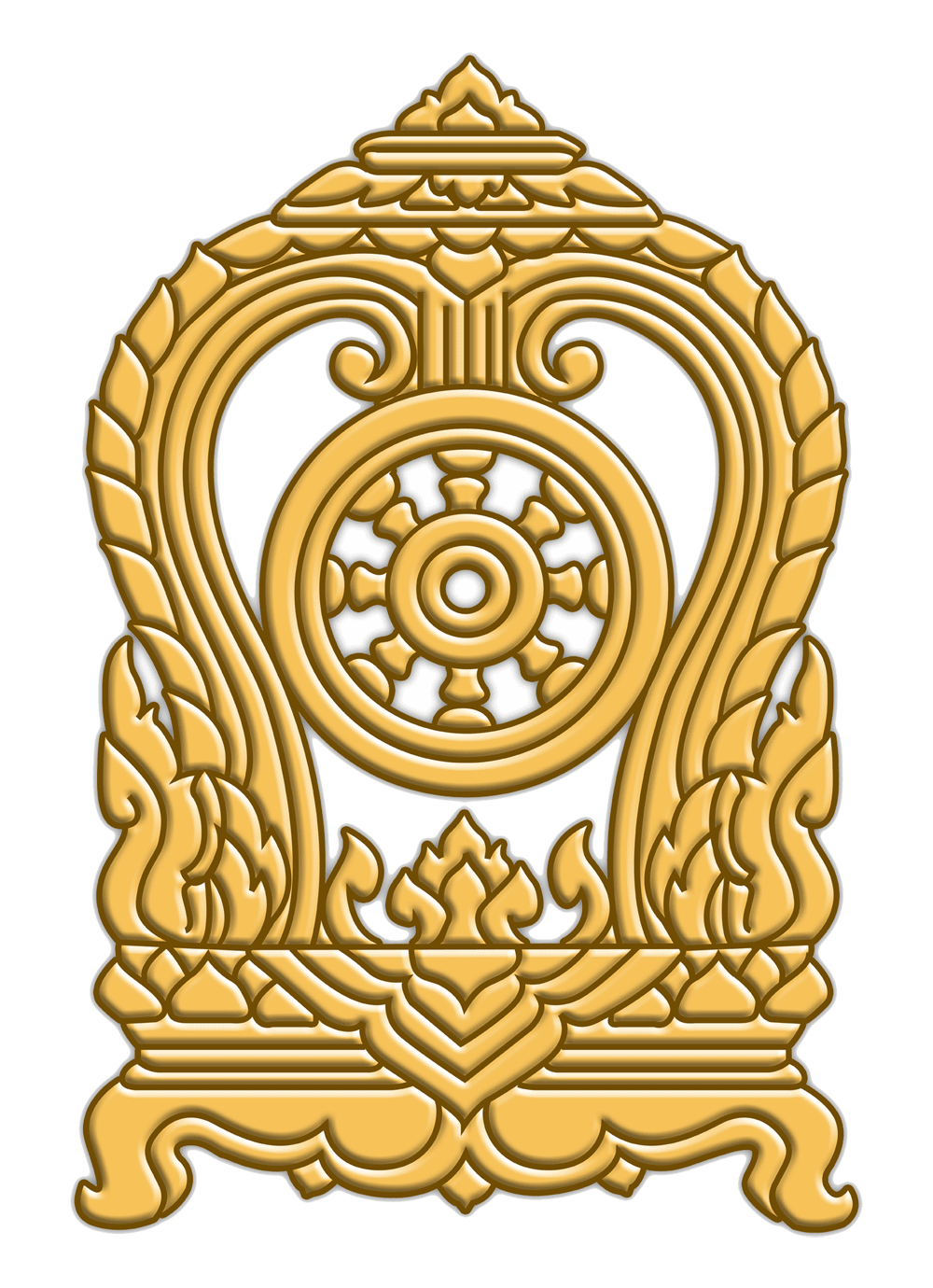 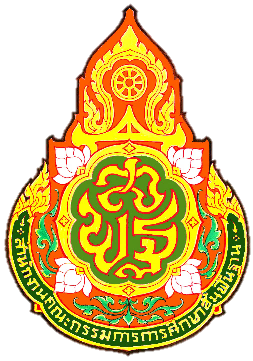 เอกสารประกอบการประเมิน
การเตรียมความพร้อมและพัฒนาอย่างเข้ม
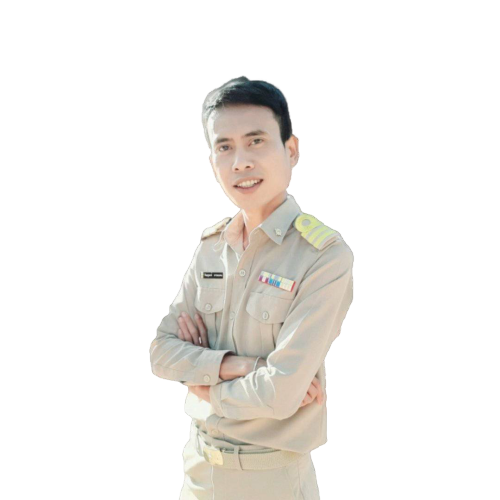 ครู
ผู้ช่วย
ด้านการปฏิบัติตน 1. วินัยและการรักษาวินัย
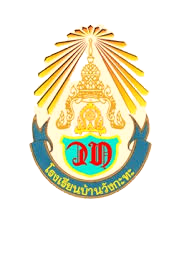 1
นายพิษณุพงศ์ พาระแพน
โรงเรียนบ้านวังกะทะ
PHITSANUPHONG PHARAPHAEN
สำนักงานคณะกรรมการการศึกษาขั้นพื้นฐาน กระทรวงศึกษาธิการ
สำนักงานเขตพื้นที่การศึกษาประถมศึกษา ชัยภูมิ เขต 3
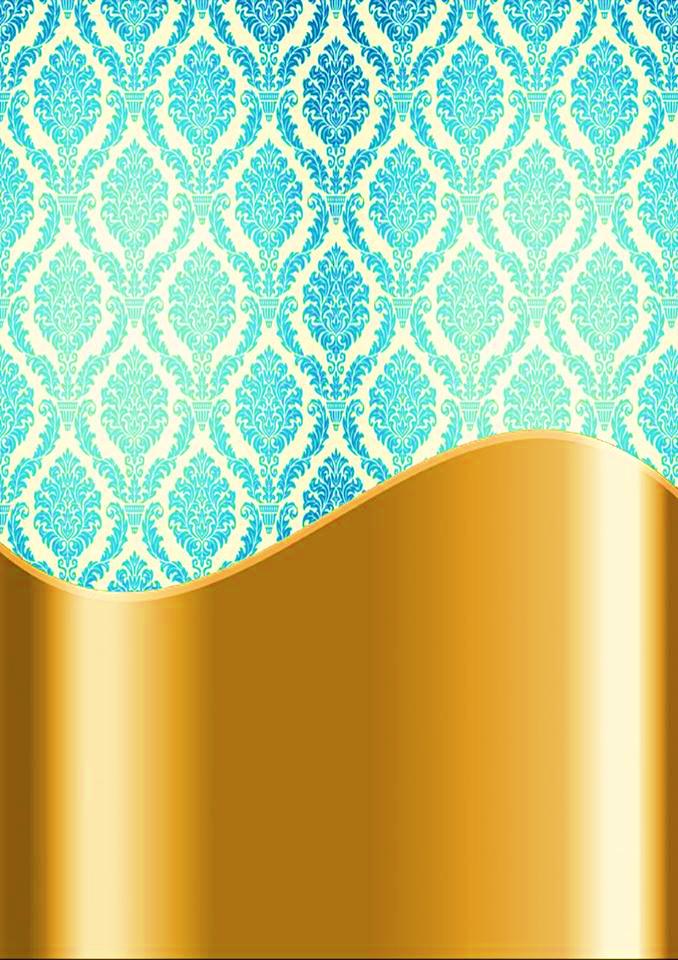 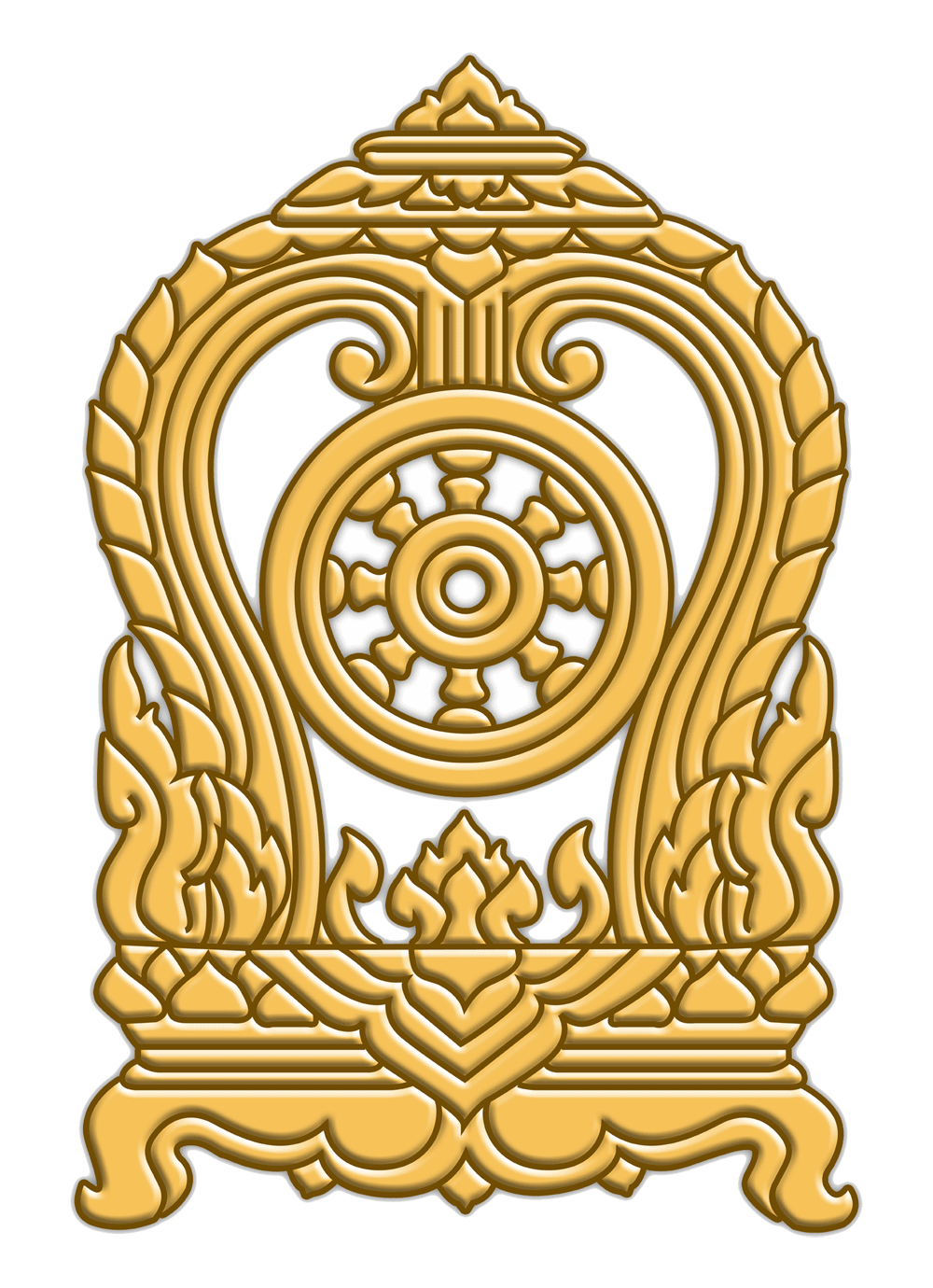 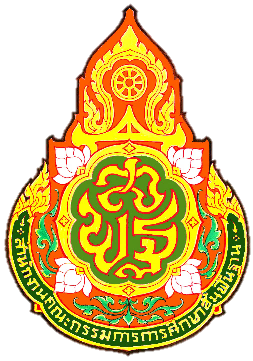 เอกสารประกอบการประเมิน
การเตรียมความพร้อมและพัฒนาอย่างเข้ม
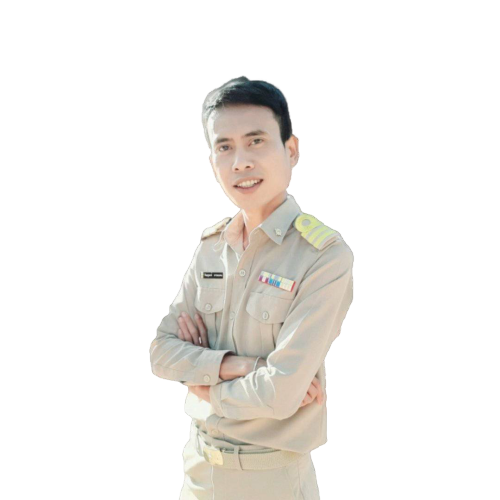 ครู
ผู้ช่วย
ด้านการปฏิบัติตน 2. คุณธรรมและจริยธรรม
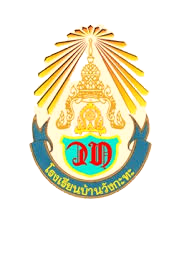 1
นายพิษณุพงศ์ พาระแพน
โรงเรียนบ้านวังกะทะ
PHITSANUPHONG PHARAPHAEN
สำนักงานคณะกรรมการการศึกษาขั้นพื้นฐาน กระทรวงศึกษาธิการ
สำนักงานเขตพื้นที่การศึกษาประถมศึกษา ชัยภูมิ เขต 3
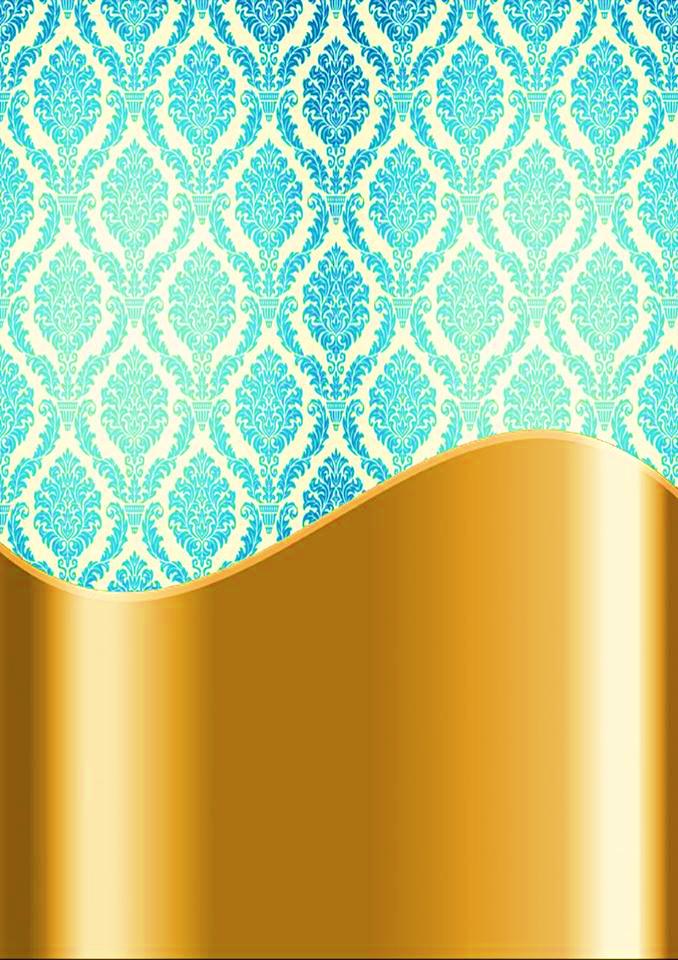 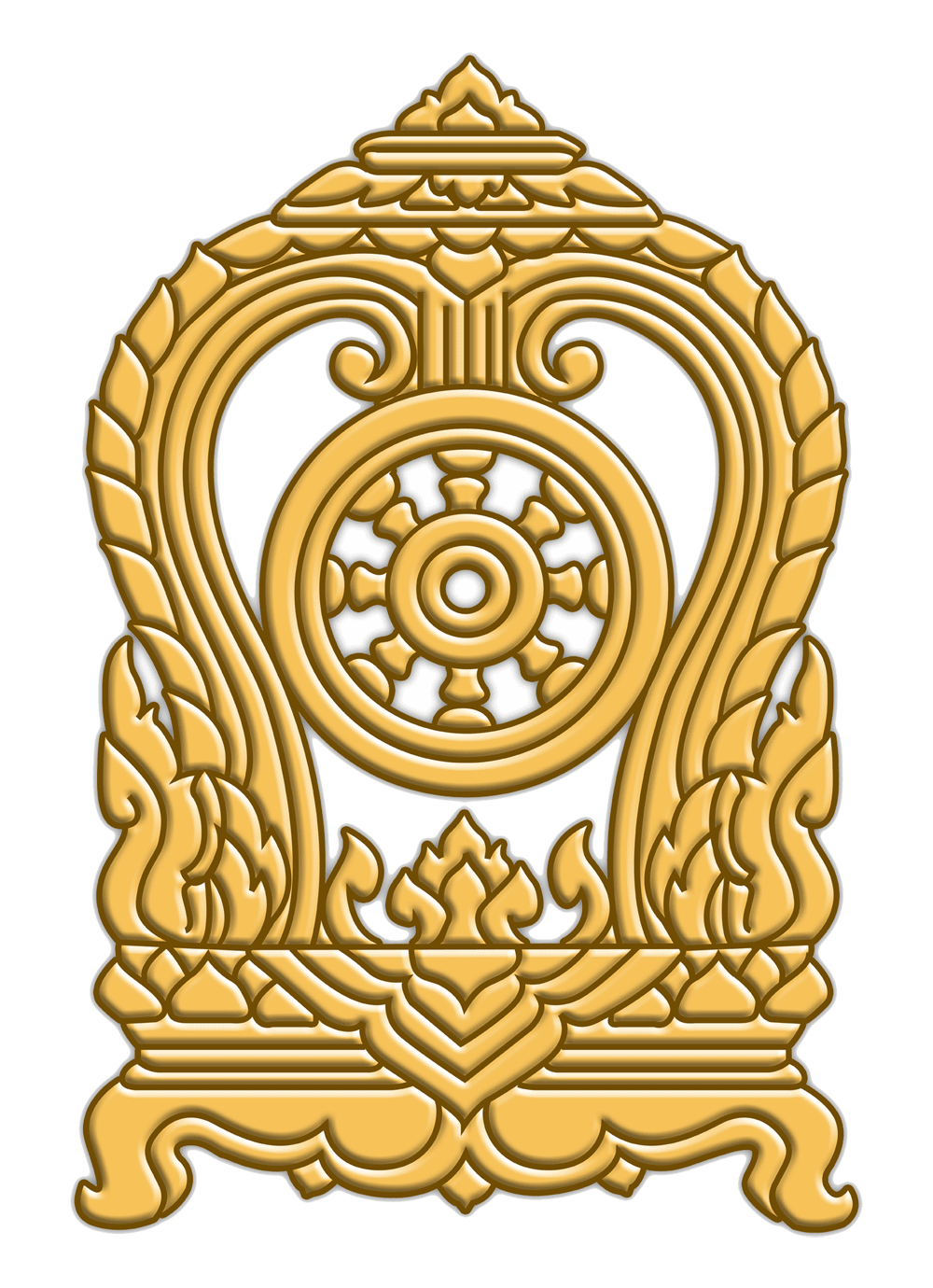 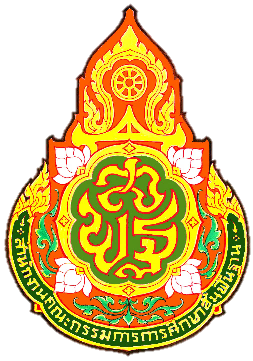 เอกสารประกอบการประเมิน
การเตรียมความพร้อมและพัฒนาอย่างเข้ม
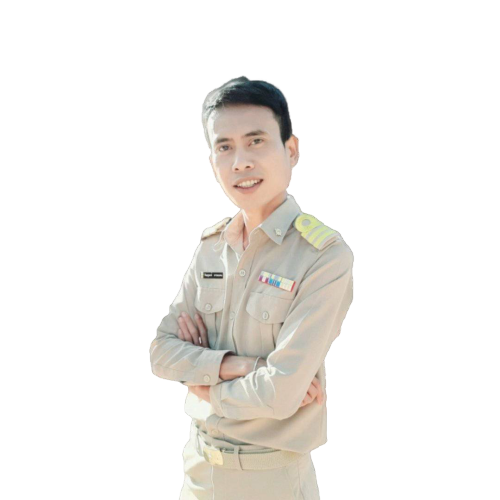 ครู
ผู้ช่วย
ด้านการปฏิบัติตน 3. จรรยาบรรณวิชาชีพ
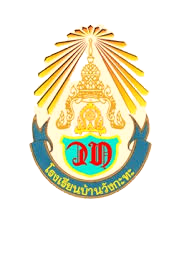 1
นายพิษณุพงศ์ พาระแพน
โรงเรียนบ้านวังกะทะ
PHITSANUPHONG PHARAPHAEN
สำนักงานคณะกรรมการการศึกษาขั้นพื้นฐาน กระทรวงศึกษาธิการ
สำนักงานเขตพื้นที่การศึกษาประถมศึกษา ชัยภูมิ เขต 3
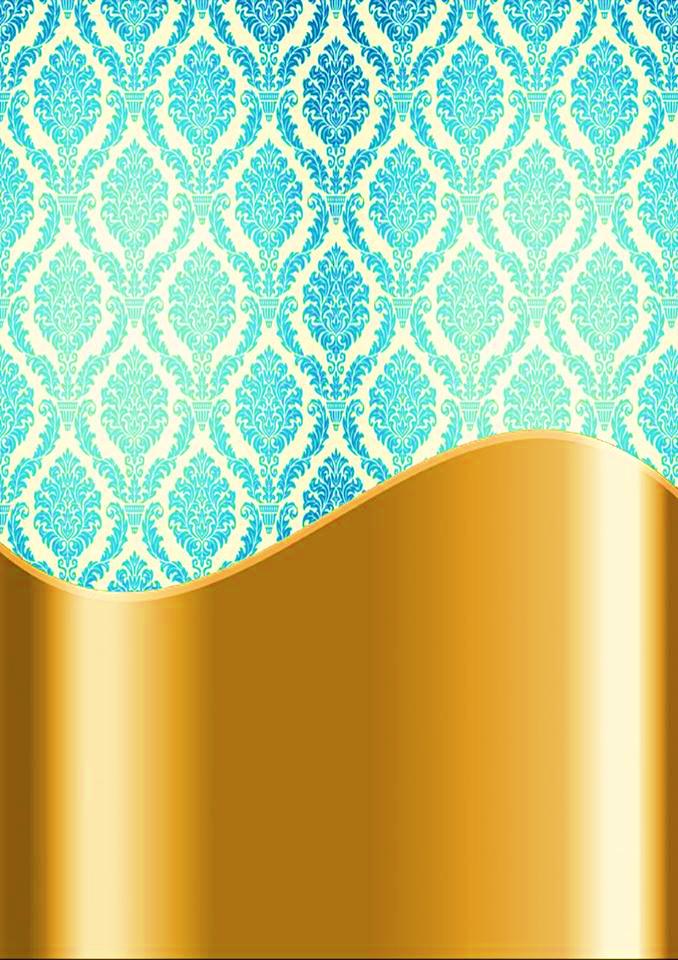 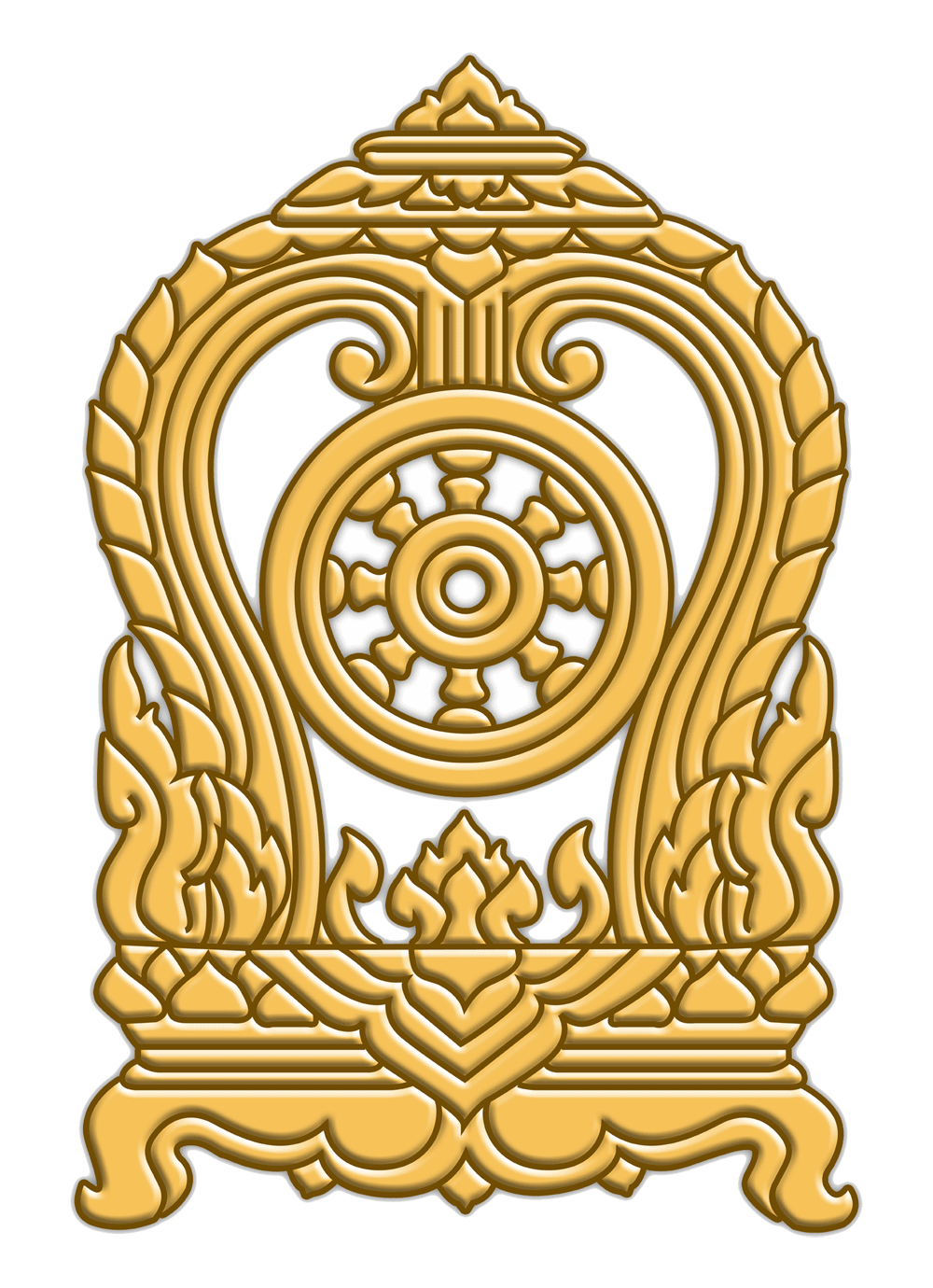 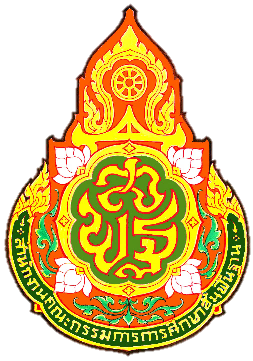 เอกสารประกอบการประเมิน
การเตรียมความพร้อมและพัฒนาอย่างเข้ม
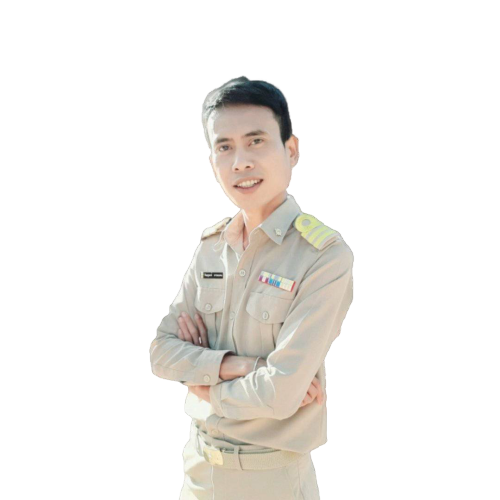 ครู
ผู้ช่วย
ด้านการปฏิบัติตน 4. การดำรงชีวิตตามหลักปรัชญาเศรษฐกิจพอเพียง
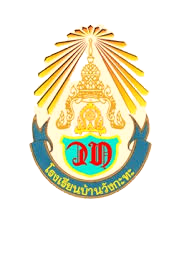 1
นายพิษณุพงศ์ พาระแพน
โรงเรียนบ้านวังกะทะ
PHITSANUPHONG PHARAPHAEN
สำนักงานคณะกรรมการการศึกษาขั้นพื้นฐาน กระทรวงศึกษาธิการ
สำนักงานเขตพื้นที่การศึกษาประถมศึกษา ชัยภูมิ เขต 3
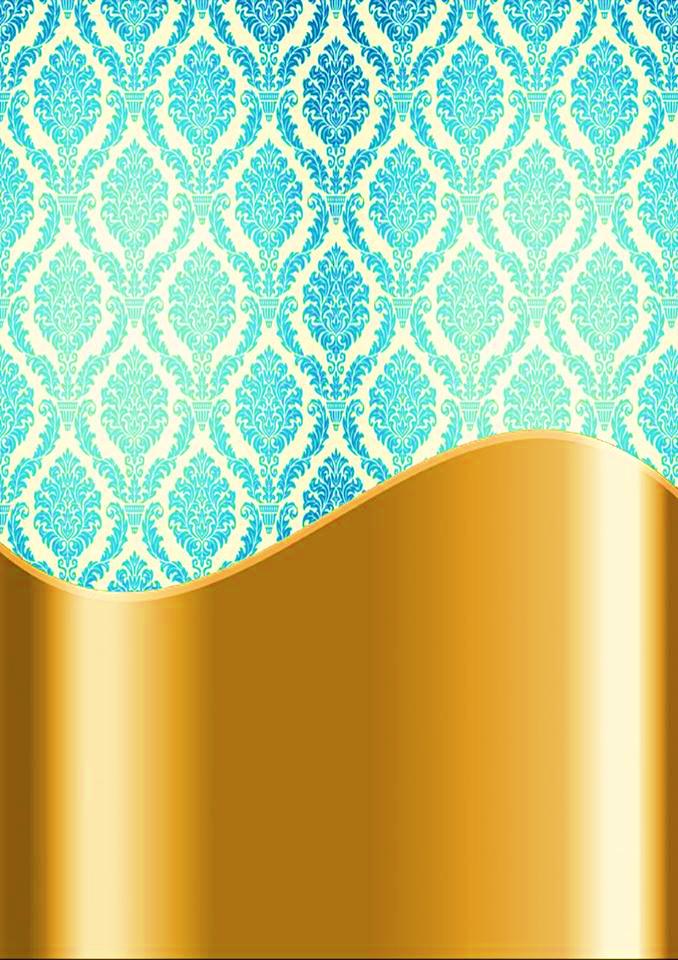 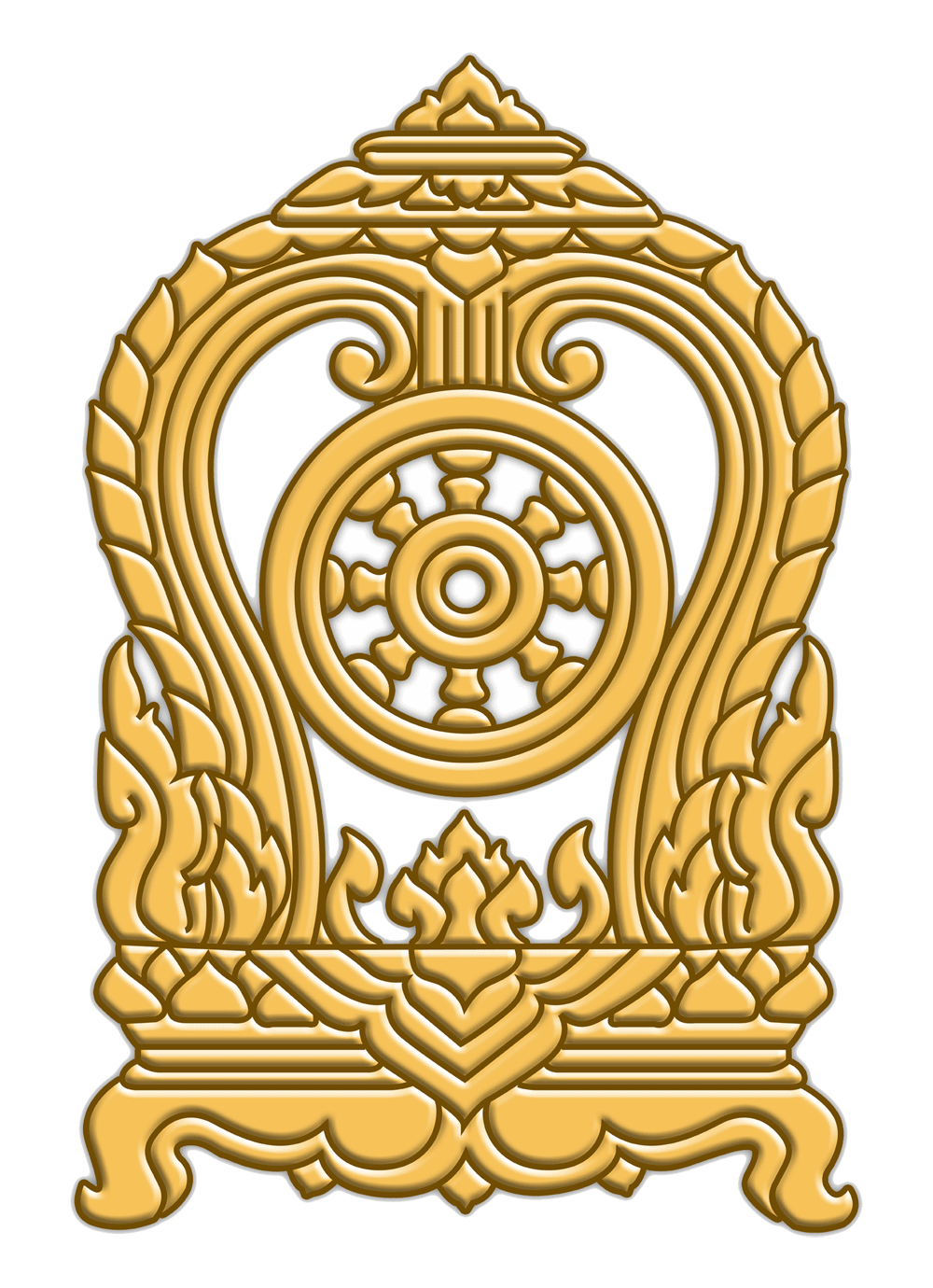 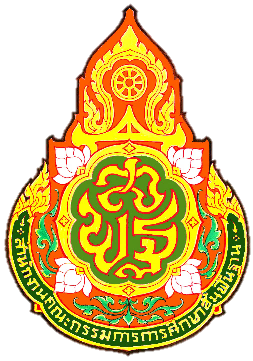 เอกสารประกอบการประเมิน
การเตรียมความพร้อมและพัฒนาอย่างเข้ม
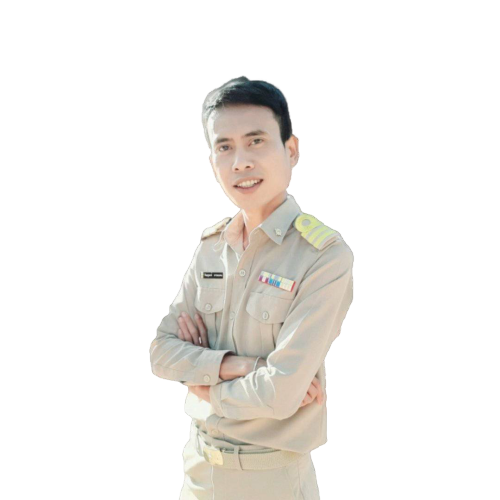 ครู
ผู้ช่วย
ด้านการปฏิบัติตน 5. จิตวิญญาณความเป็นครู
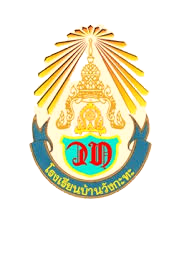 1
นายพิษณุพงศ์ พาระแพน
โรงเรียนบ้านวังกะทะ
PHITSANUPHONG PHARAPHAEN
สำนักงานคณะกรรมการการศึกษาขั้นพื้นฐาน กระทรวงศึกษาธิการ
สำนักงานเขตพื้นที่การศึกษาประถมศึกษา ชัยภูมิ เขต 3
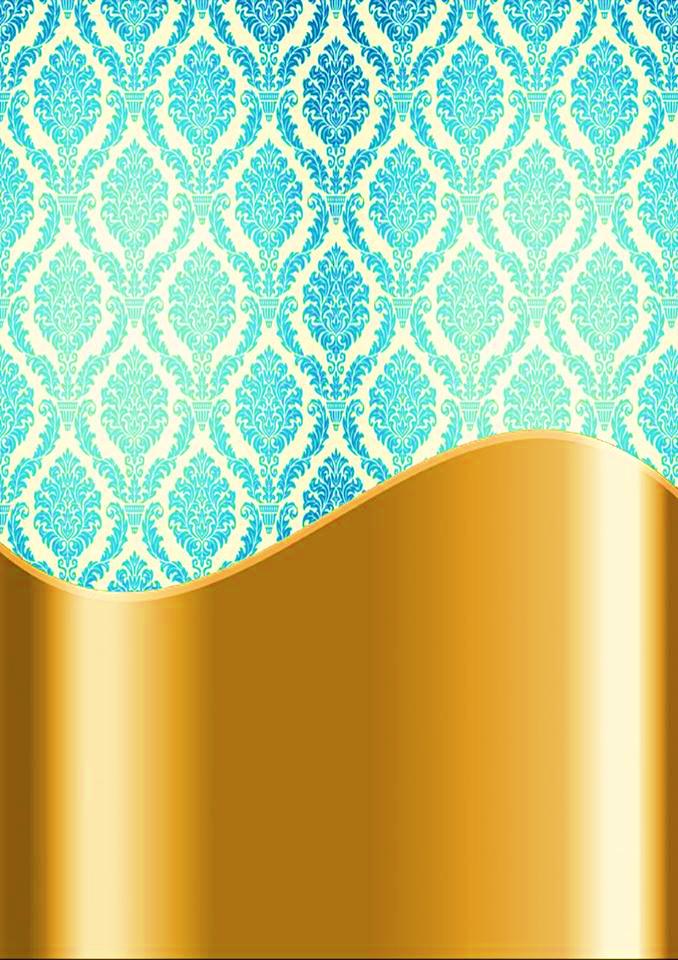 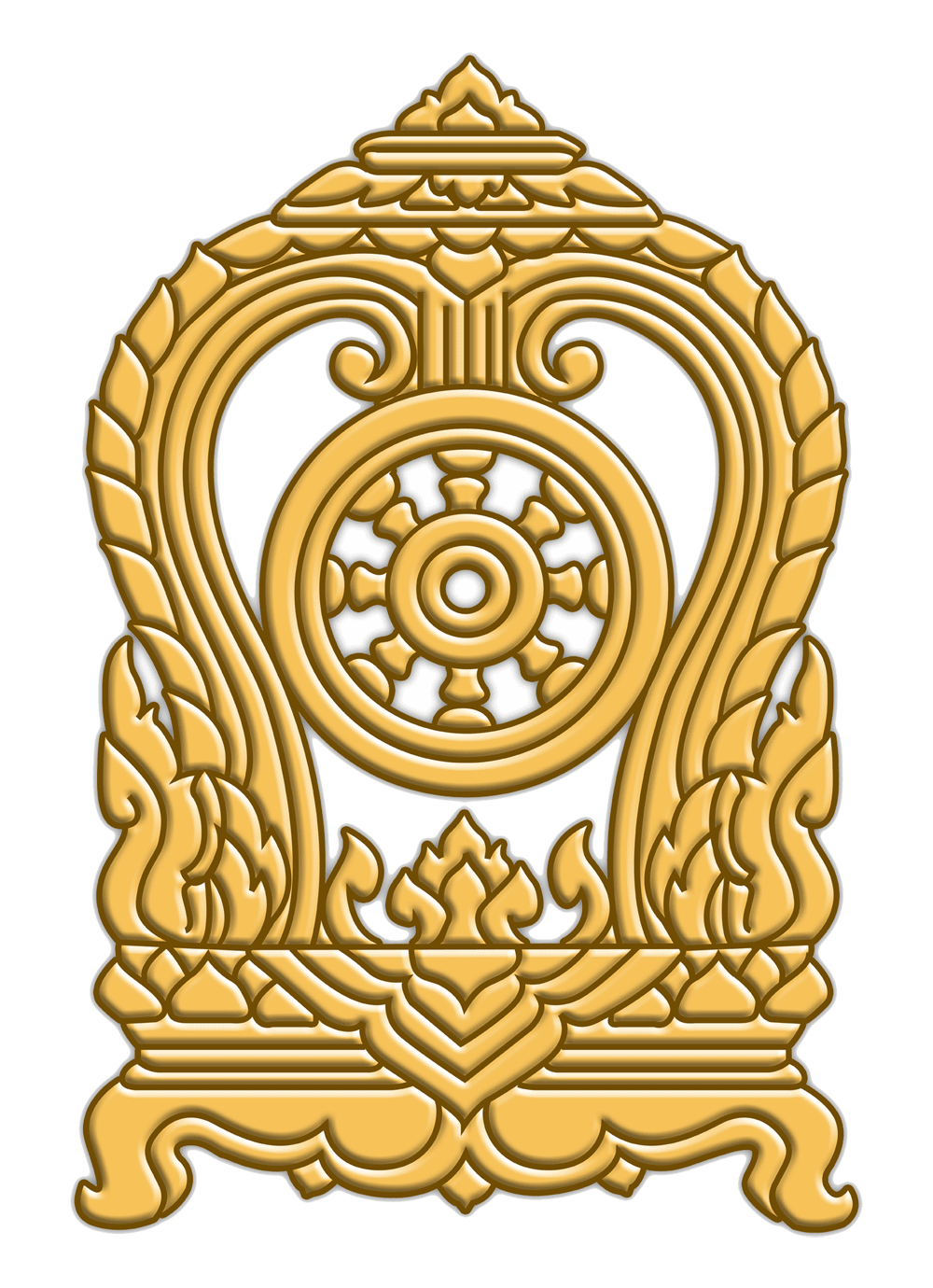 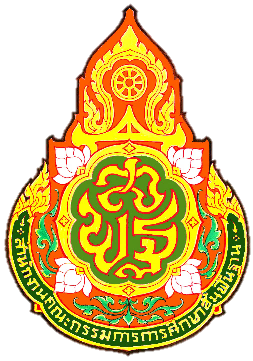 เอกสารประกอบการประเมิน
การเตรียมความพร้อมและพัฒนาอย่างเข้ม
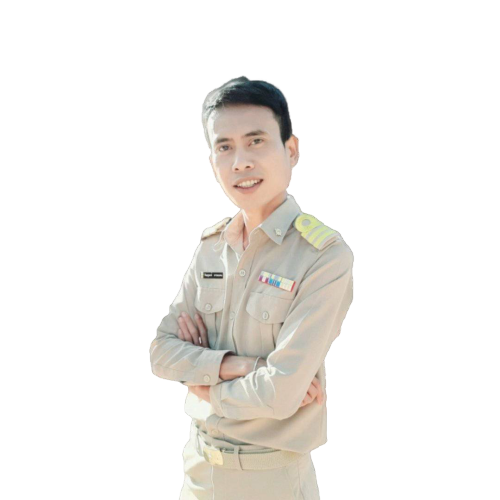 ครู
ผู้ช่วย
ด้านการปฏิบัติตน 6. จิตสำนึกความรับผิดชอบในวิชาชีพครู
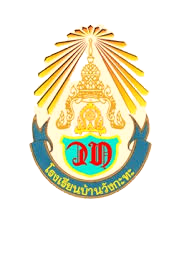 1
นายพิษณุพงศ์ พาระแพน
โรงเรียนบ้านวังกะทะ
PHITSANUPHONG PHARAPHAEN
สำนักงานคณะกรรมการการศึกษาขั้นพื้นฐาน กระทรวงศึกษาธิการ
สำนักงานเขตพื้นที่การศึกษาประถมศึกษา ชัยภูมิ เขต 3
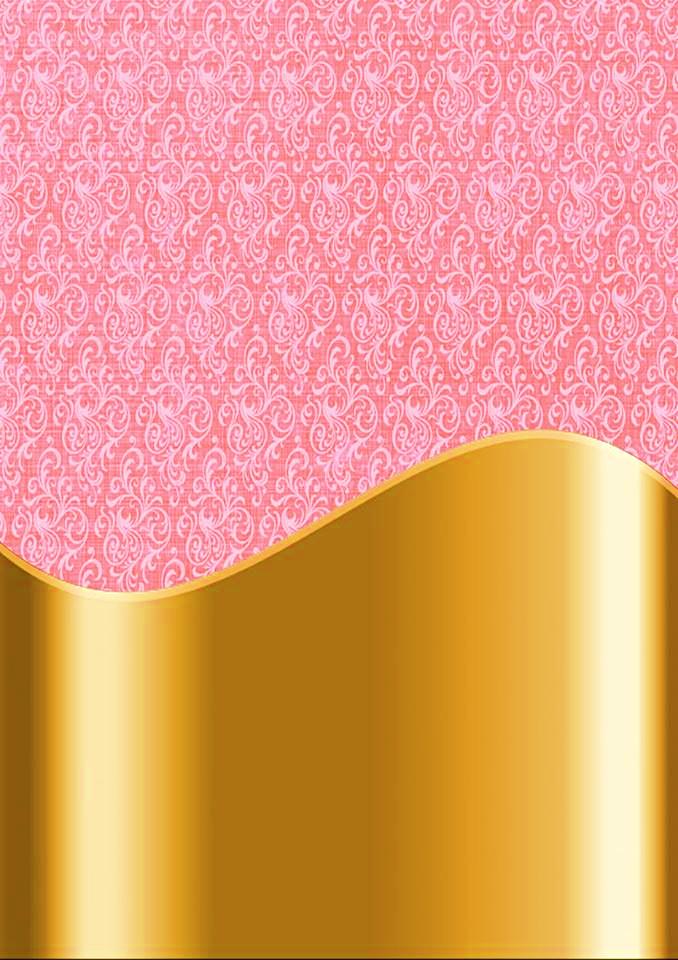 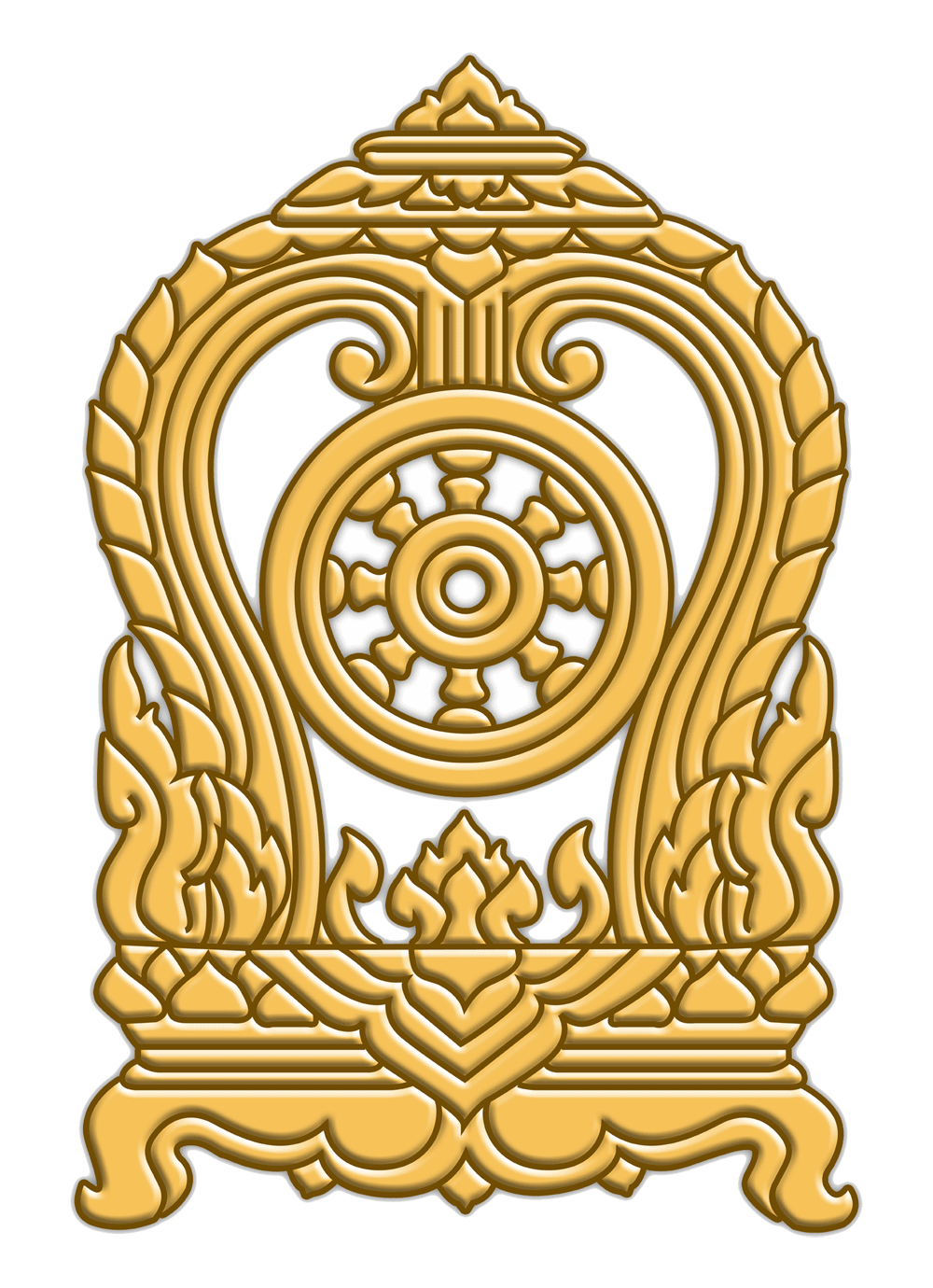 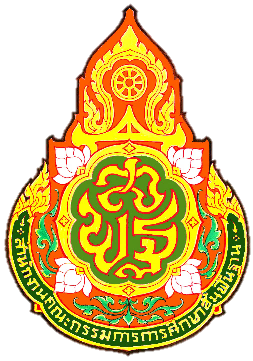 เอกสารประกอบการประเมิน
การเตรียมความพร้อมและพัฒนาอย่างเข้ม
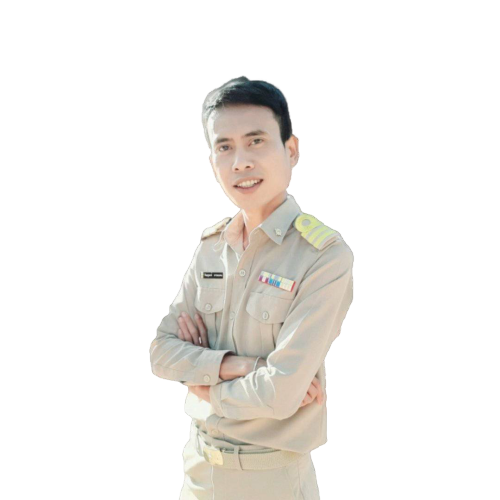 ครู
ผู้ช่วย
ด้านการปฏิบัติงาน 1. การจัดการเรียนการสอน
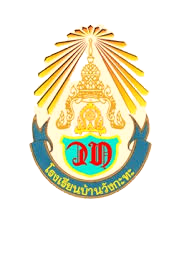 2
นายพิษณุพงศ์ พาระแพน
โรงเรียนบ้านวังกะทะ
PHITSANUPHONG PHARAPHAEN
สำนักงานคณะกรรมการการศึกษาขั้นพื้นฐาน กระทรวงศึกษาธิการ
สำนักงานเขตพื้นที่การศึกษาประถมศึกษา ชัยภูมิ เขต 3
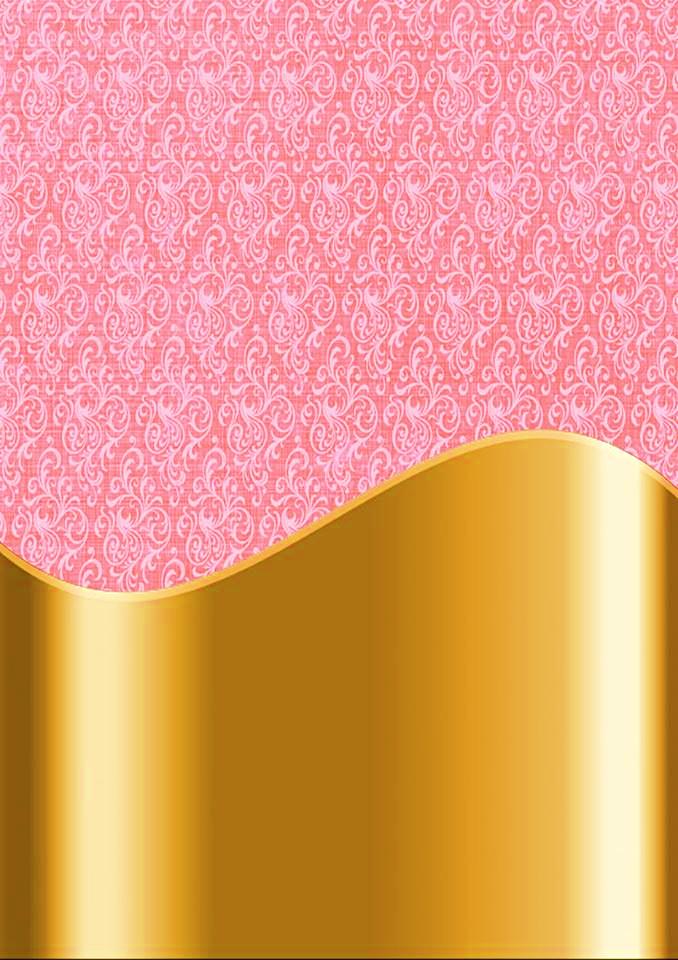 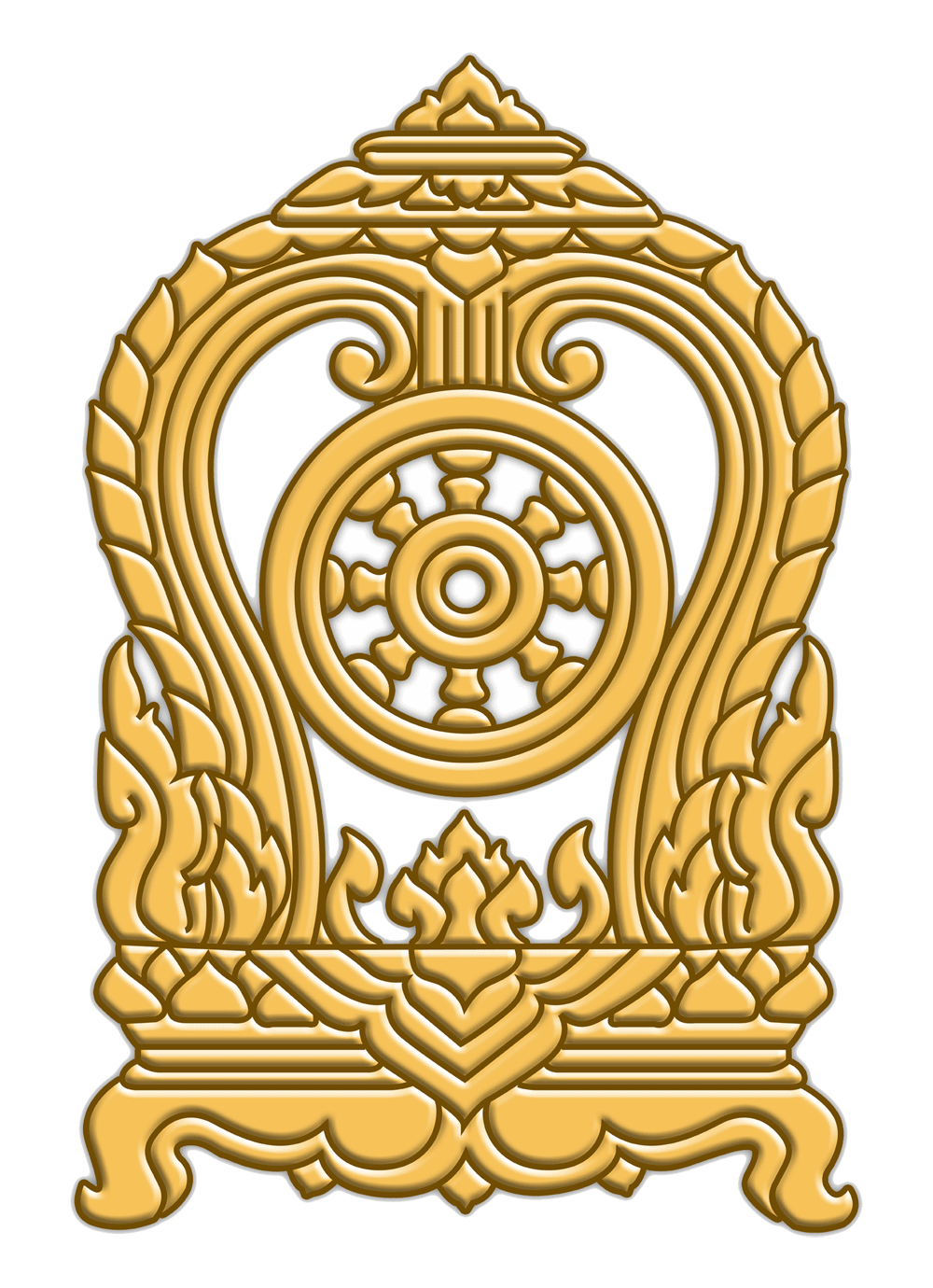 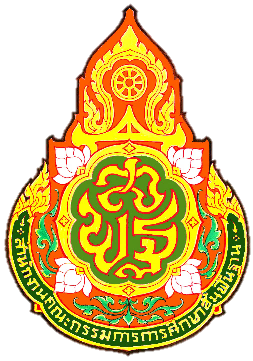 เอกสารประกอบการประเมิน
การเตรียมความพร้อมและพัฒนาอย่างเข้ม
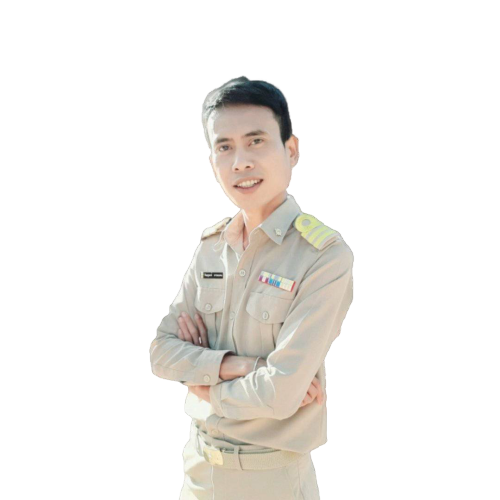 ครู
ผู้ช่วย
ด้านการปฏิบัติงาน 2. การบริหารจัดการชั้นเรียน
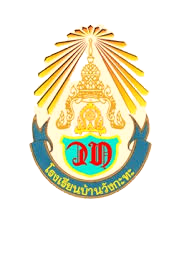 2
นายพิษณุพงศ์ พาระแพน
โรงเรียนบ้านวังกะทะ
PHITSANUPHONG PHARAPHAEN
สำนักงานคณะกรรมการการศึกษาขั้นพื้นฐาน กระทรวงศึกษาธิการ
สำนักงานเขตพื้นที่การศึกษาประถมศึกษา ชัยภูมิ เขต 3
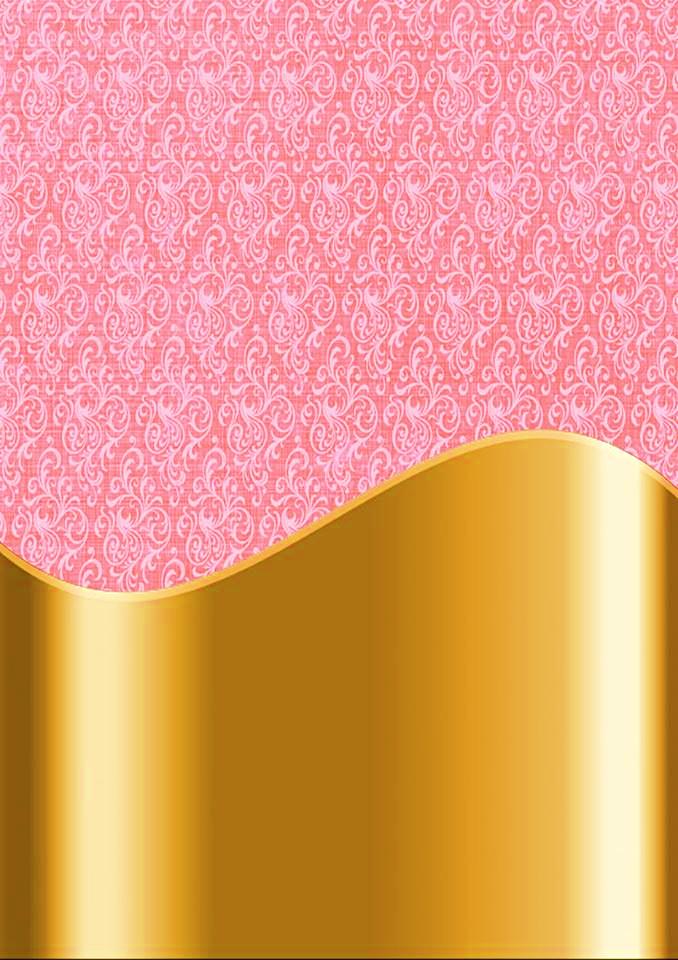 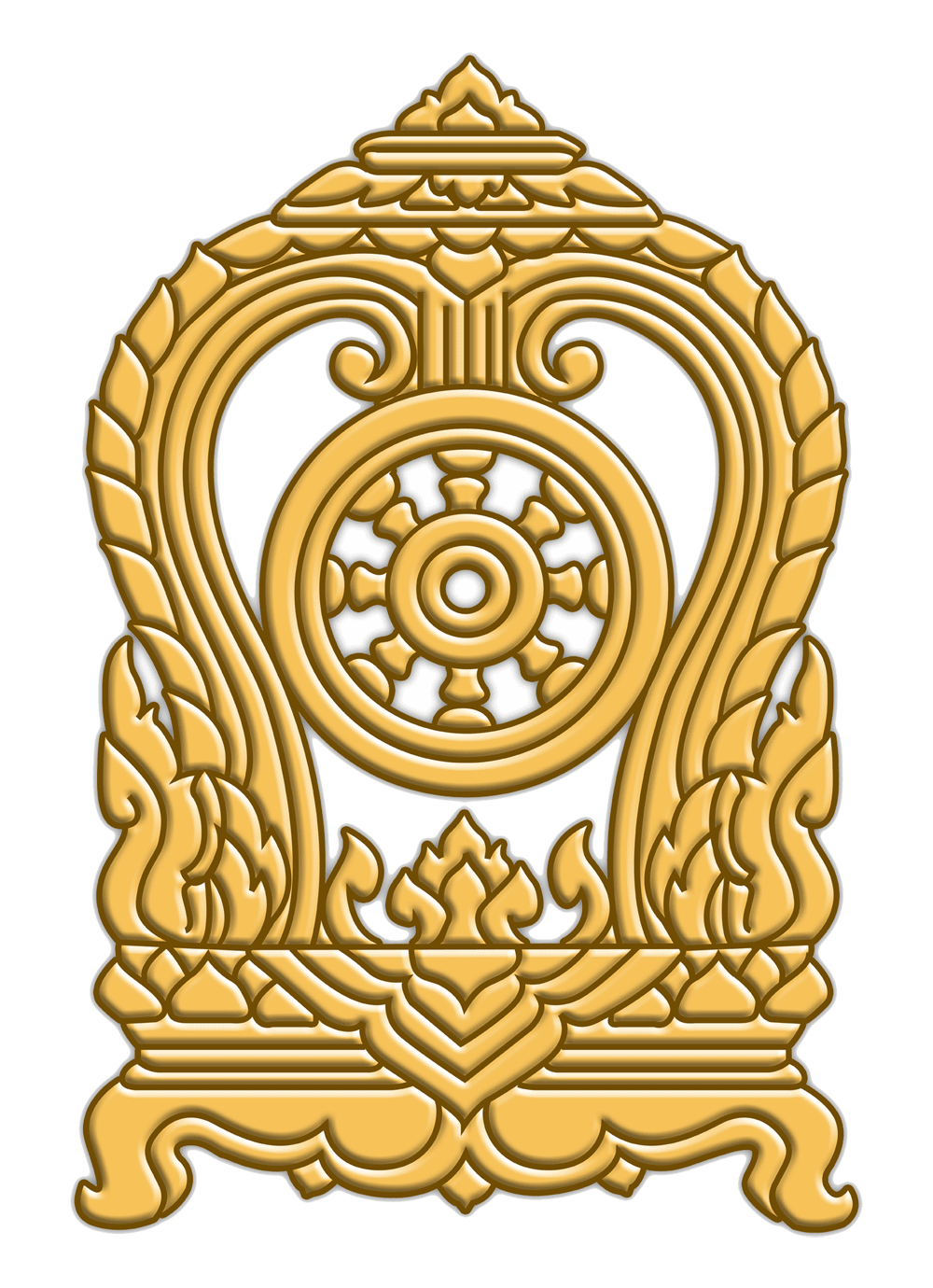 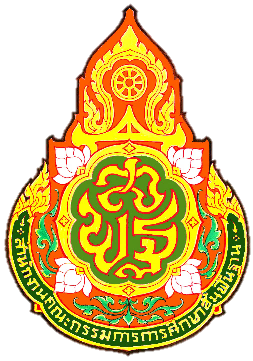 เอกสารประกอบการประเมิน
การเตรียมความพร้อมและพัฒนาอย่างเข้ม
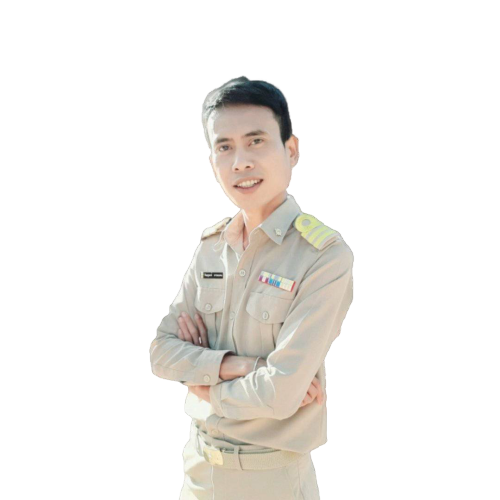 ครู
ผู้ช่วย
ด้านการปฏิบัติงาน 3. การพัฒนาตนเอง
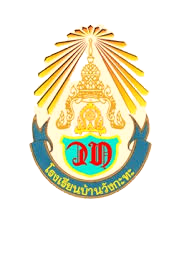 2
นายพิษณุพงศ์ พาระแพน
โรงเรียนบ้านวังกะทะ
PHITSANUPHONG PHARAPHAEN
สำนักงานคณะกรรมการการศึกษาขั้นพื้นฐาน กระทรวงศึกษาธิการ
สำนักงานเขตพื้นที่การศึกษาประถมศึกษา ชัยภูมิ เขต 3
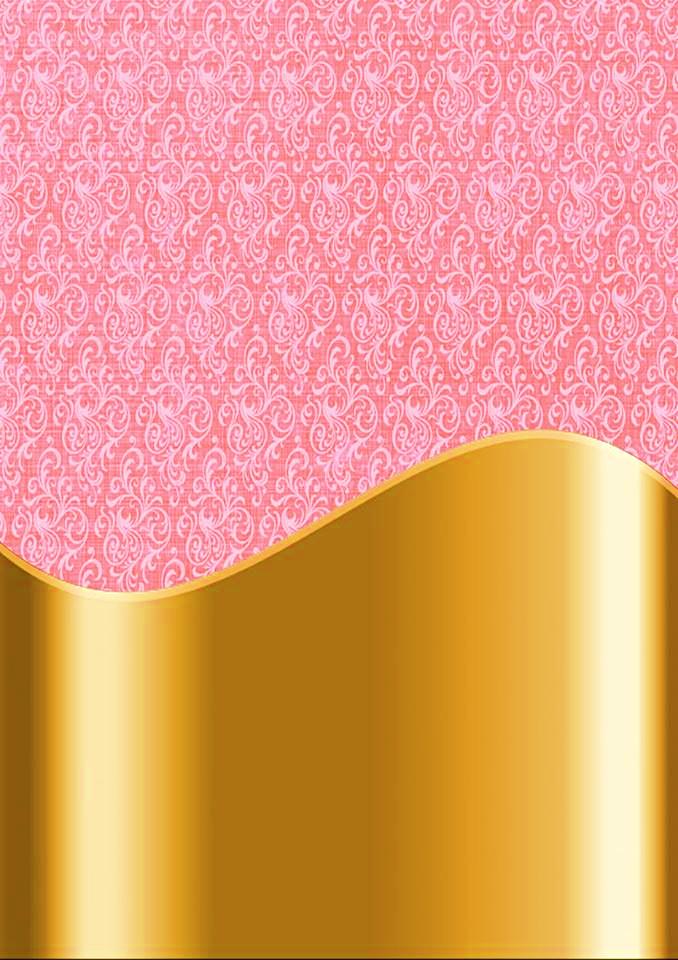 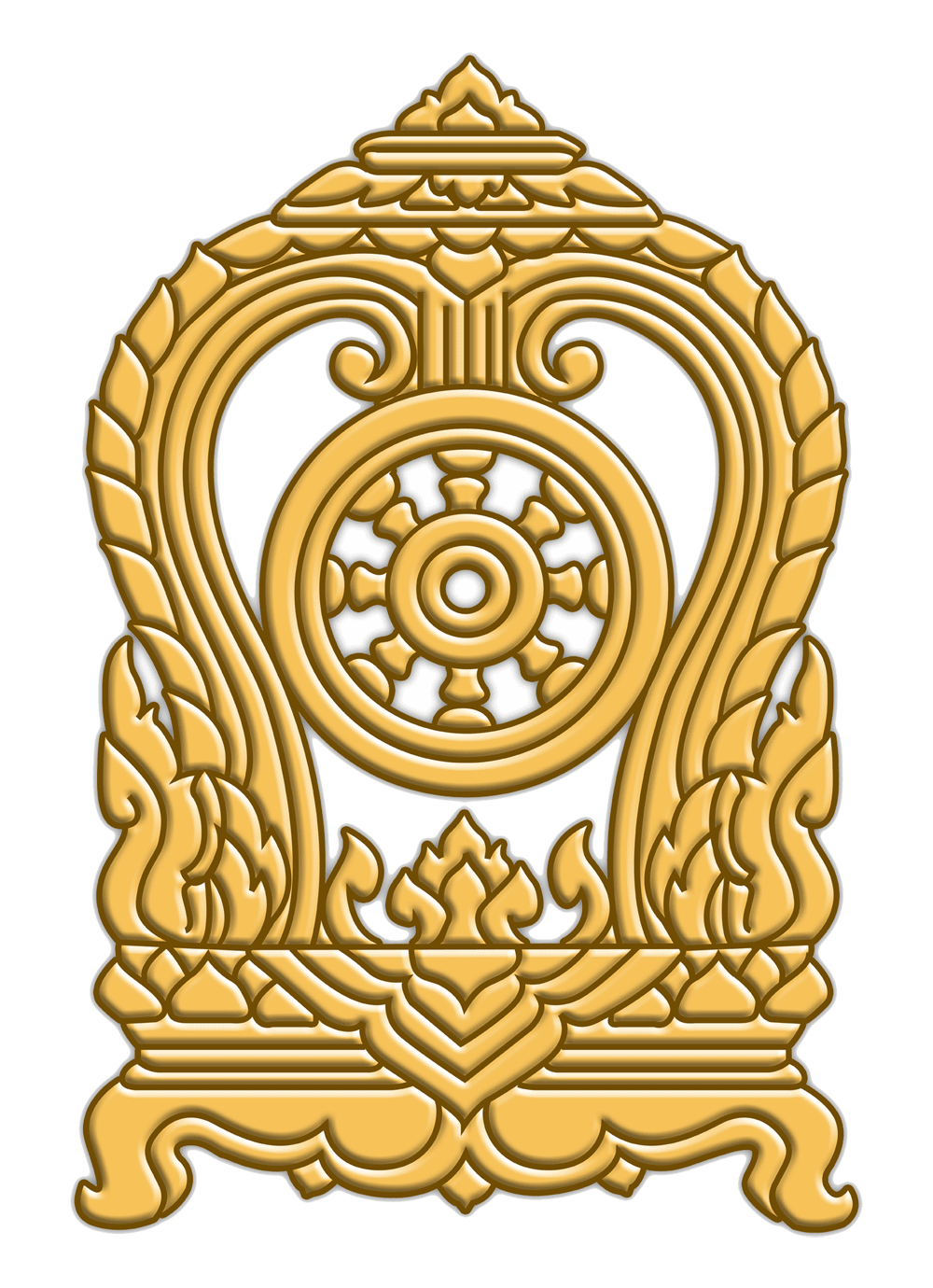 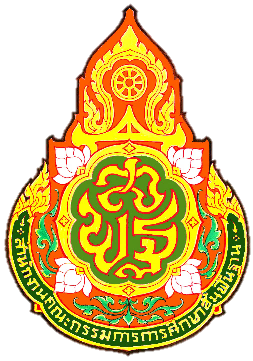 เอกสารประกอบการประเมิน
การเตรียมความพร้อมและพัฒนาอย่างเข้ม
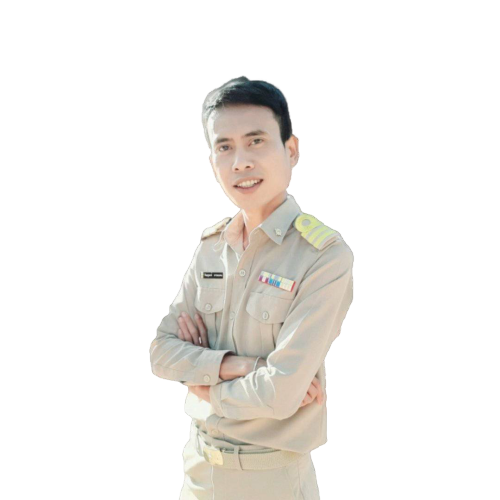 ครู
ผู้ช่วย
ด้านการปฏิบัติงาน 4. การทำงานเป็นทีม
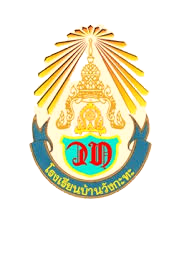 2
นายพิษณุพงศ์ พาระแพน
โรงเรียนบ้านวังกะทะ
PHITSANUPHONG PHARAPHAEN
สำนักงานคณะกรรมการการศึกษาขั้นพื้นฐาน กระทรวงศึกษาธิการ
สำนักงานเขตพื้นที่การศึกษาประถมศึกษา ชัยภูมิ เขต 3
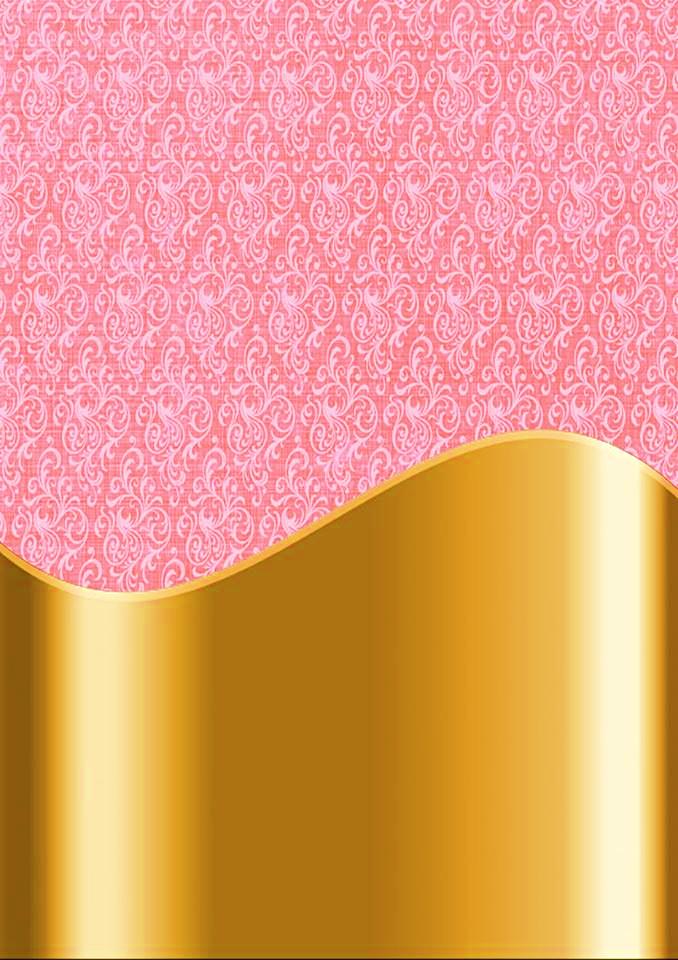 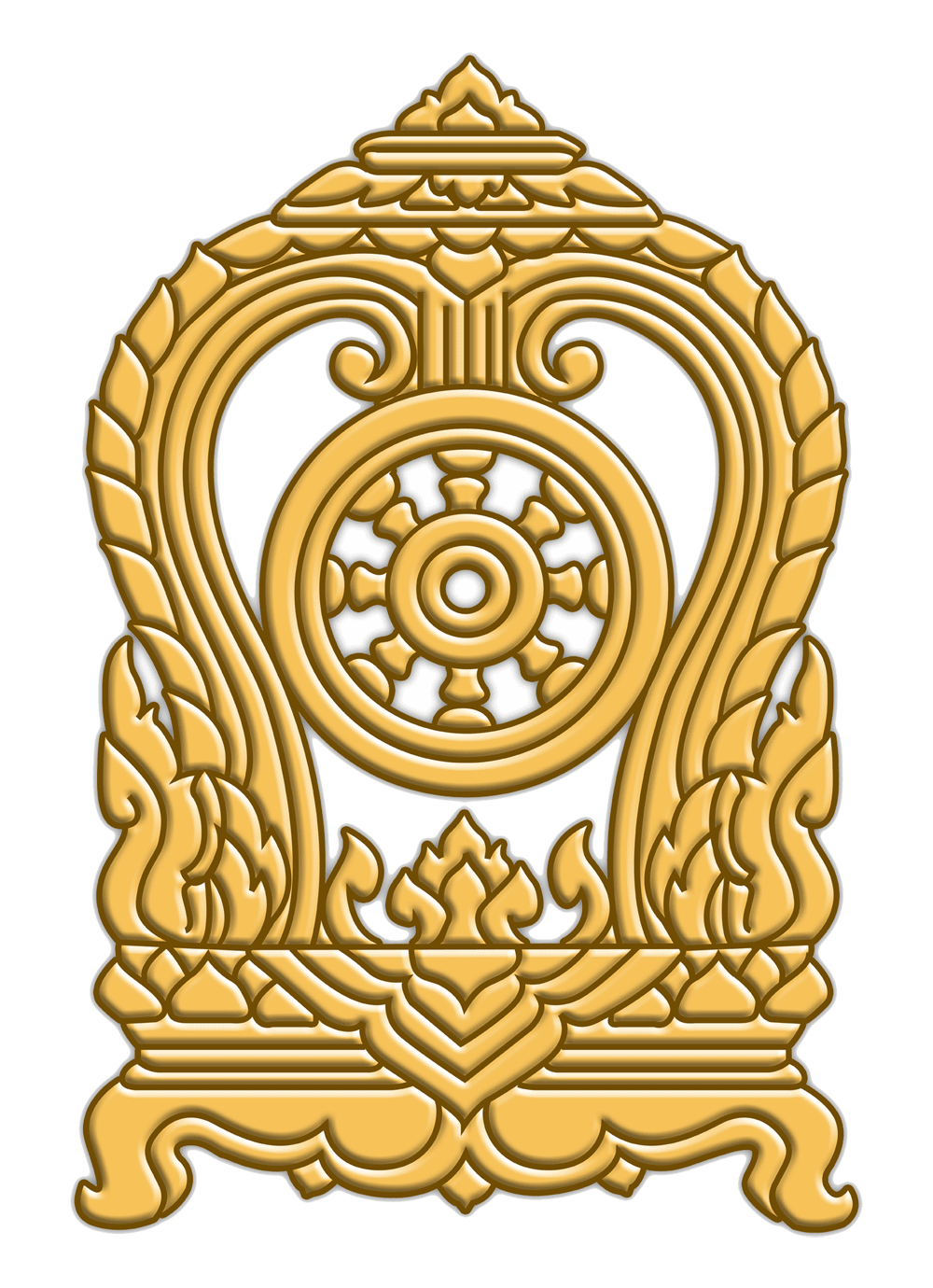 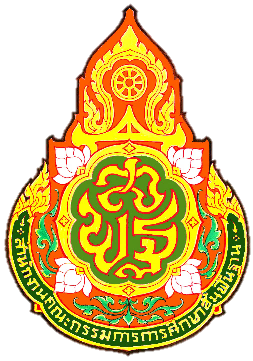 เอกสารประกอบการประเมิน
การเตรียมความพร้อมและพัฒนาอย่างเข้ม
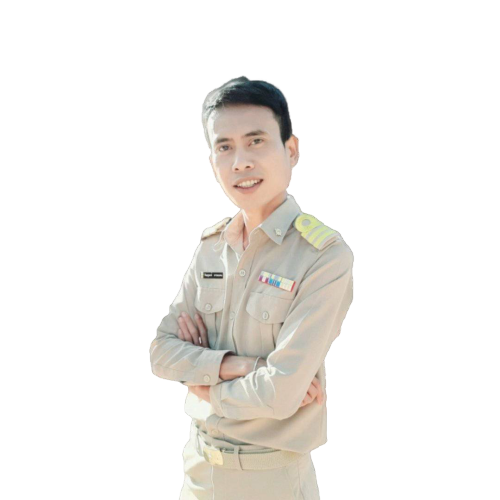 ครู
ผู้ช่วย
ด้านการปฏิบัติงาน 5. งานกิจกรรมตามภารกิจบริหารงานของสถานศึกษา
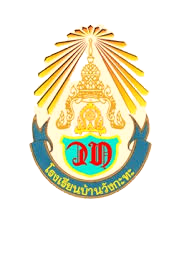 2
นายพิษณุพงศ์ พาระแพน
โรงเรียนบ้านวังกะทะ
PHITSANUPHONG PHARAPHAEN
สำนักงานคณะกรรมการการศึกษาขั้นพื้นฐาน กระทรวงศึกษาธิการ
สำนักงานเขตพื้นที่การศึกษาประถมศึกษา ชัยภูมิ เขต 3
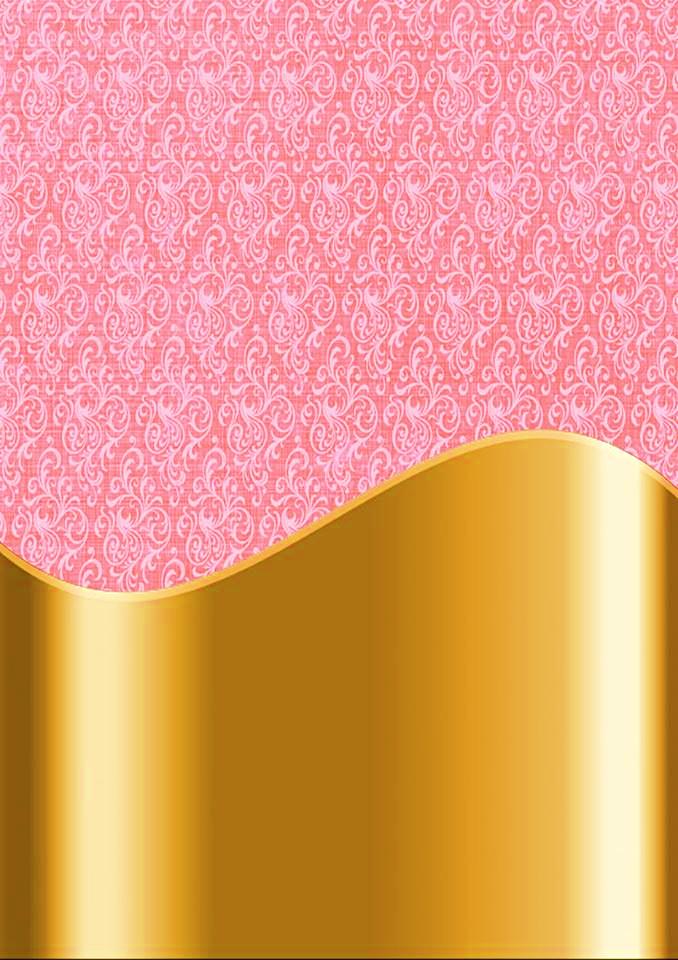 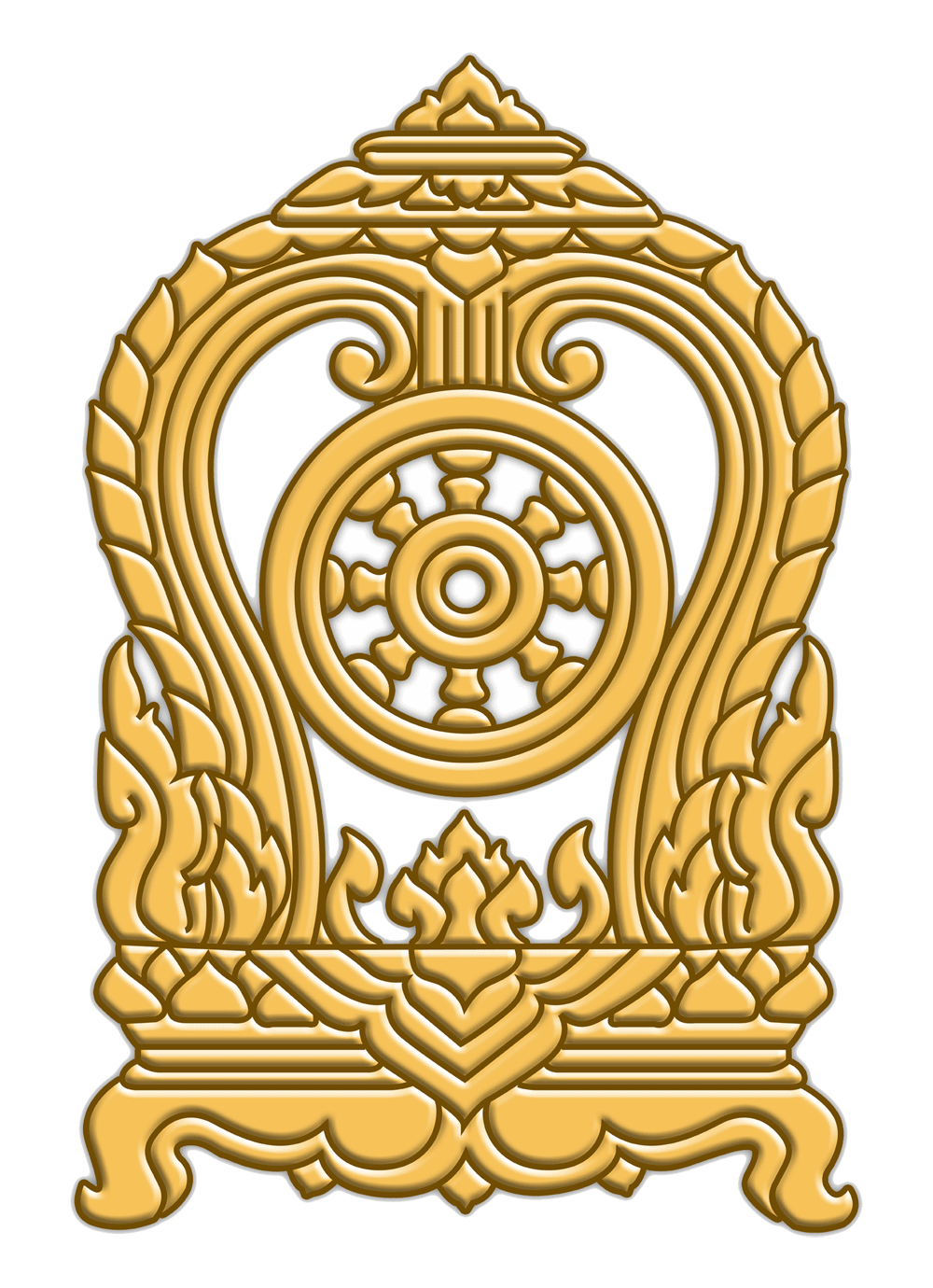 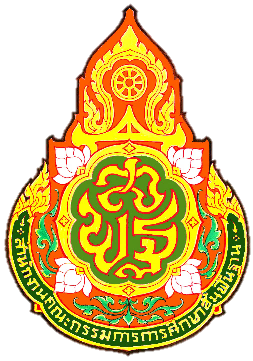 เอกสารประกอบการประเมิน
การเตรียมความพร้อมและพัฒนาอย่างเข้ม
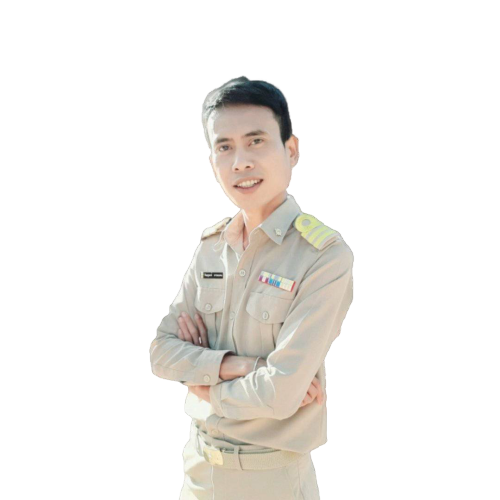 ครู
ผู้ช่วย
ด้านการปฏิบัติงาน 6. การใช้ภาษาและเทคโนโลยี
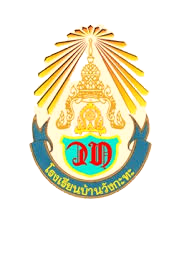 2
นายพิษณุพงศ์ พาระแพน
โรงเรียนบ้านวังกะทะ
PHITSANUPHONG PHARAPHAEN
สำนักงานคณะกรรมการการศึกษาขั้นพื้นฐาน กระทรวงศึกษาธิการ
สำนักงานเขตพื้นที่การศึกษาประถมศึกษา ชัยภูมิ เขต 3